Животные тайги
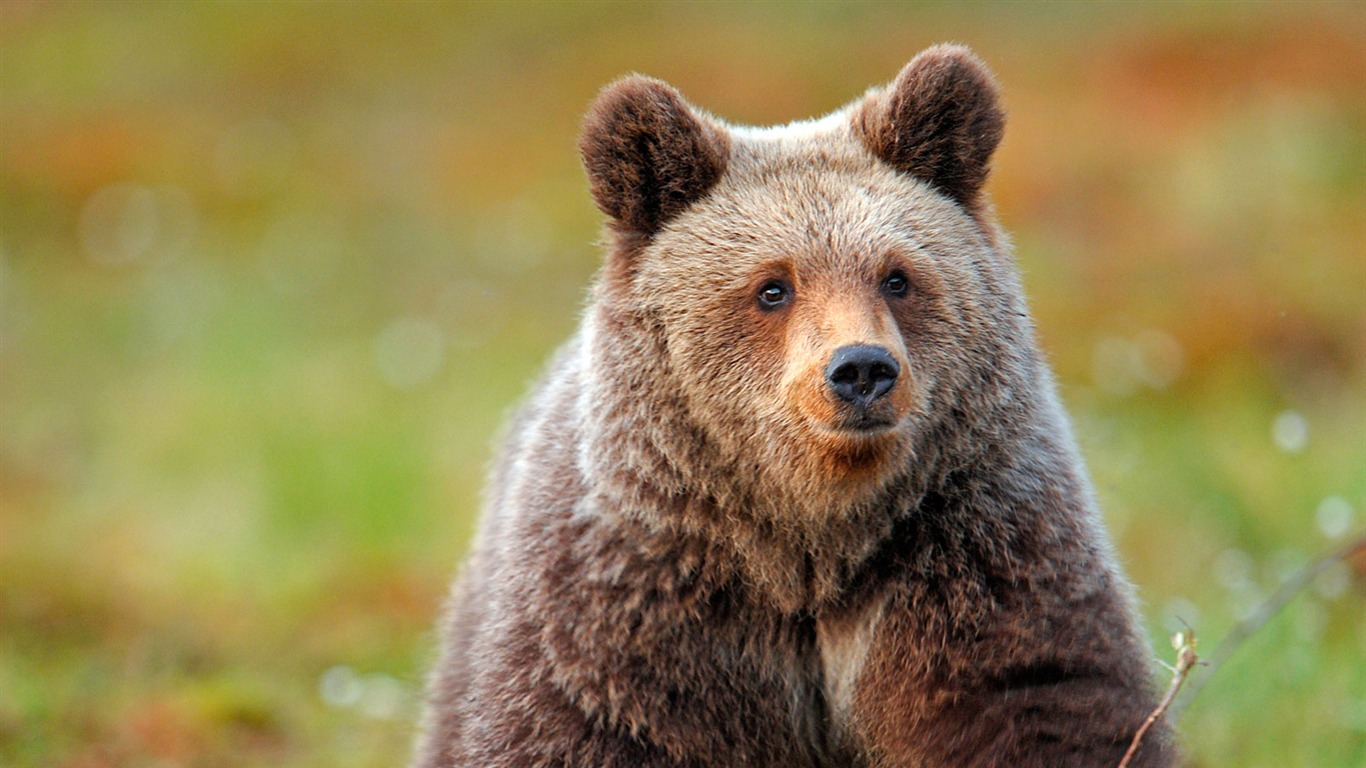 Автор: учитель географии МОУ Дубровская СОШ
 Артюх Лариса Анатольевна
Не все обитатели могут приспособиться
Животные , обладающие ценным мехом
заяц
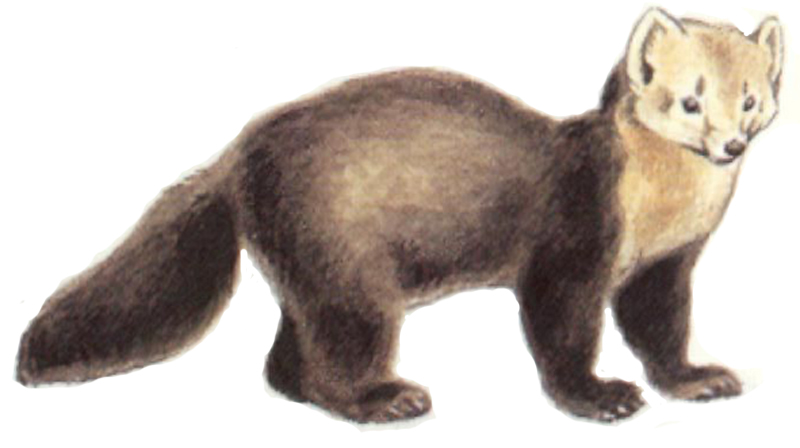 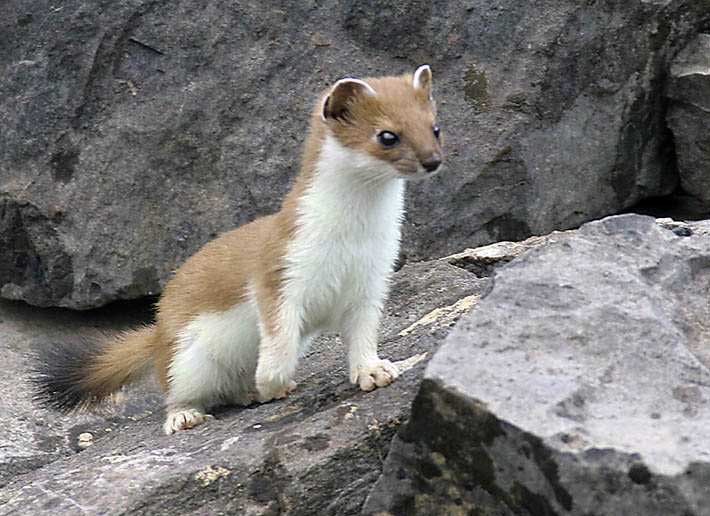 куница
горностай
[Speaker Notes: горностай]
Самый красивый мех у сибирского соболя
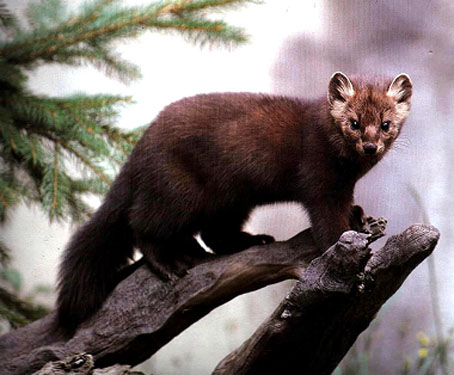 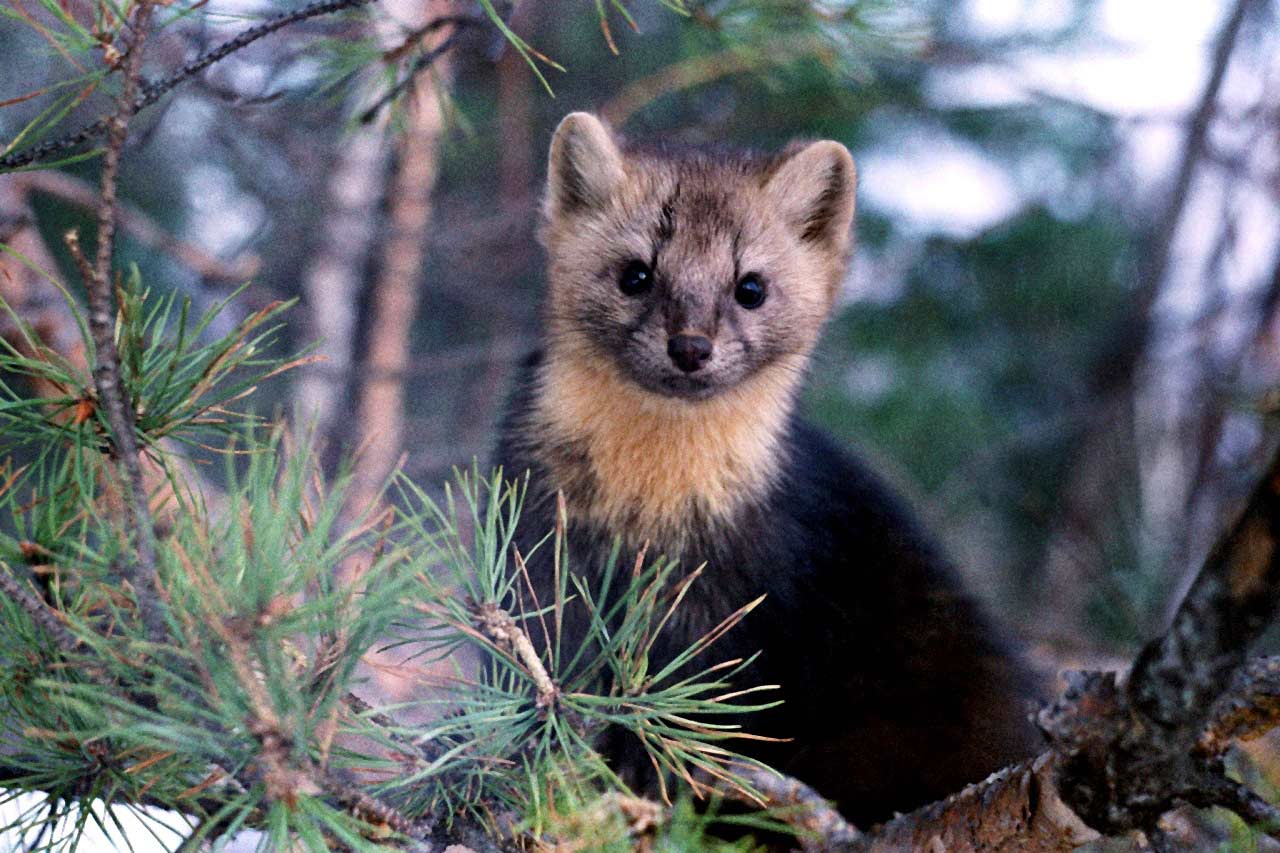 Таёжные хищники
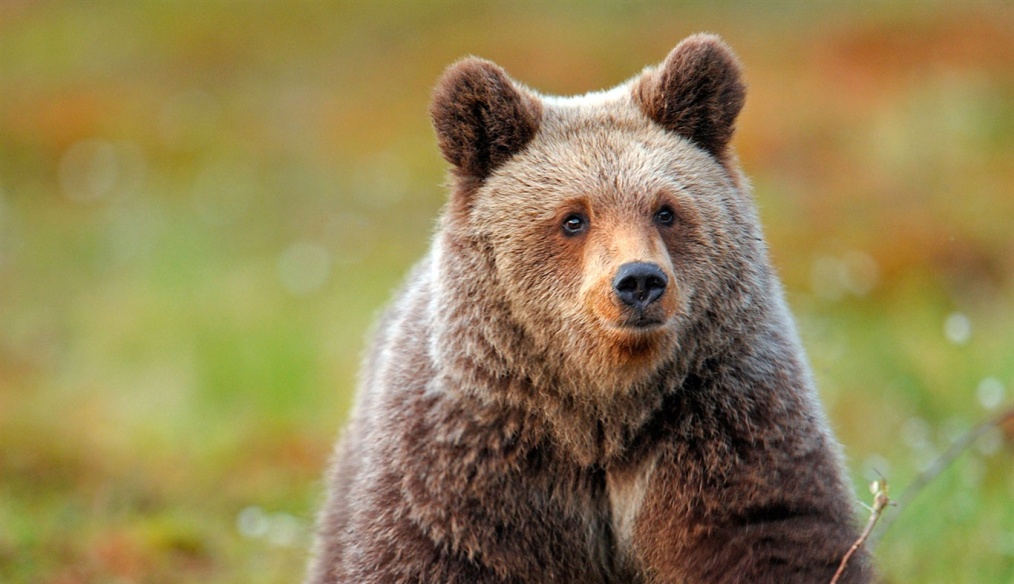 медведь
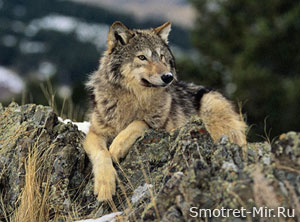 лиса
волк
[Speaker Notes: волк]
Лось- самое крупное травоядное животное тайги
На лесных реках строят свои сложные жилища бобры
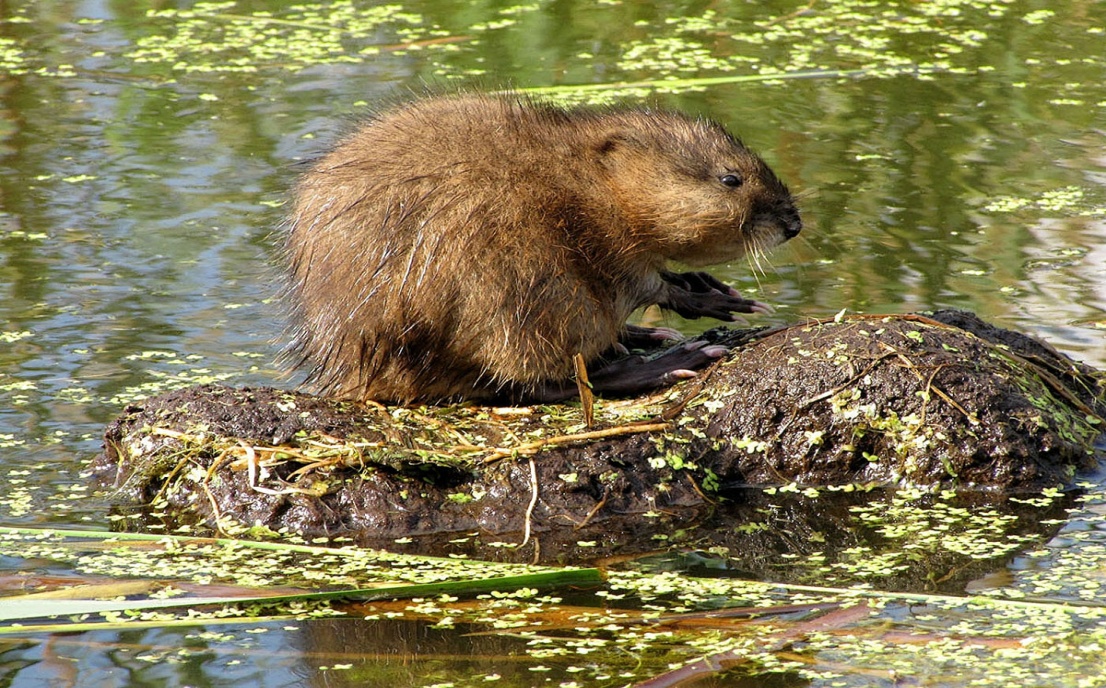 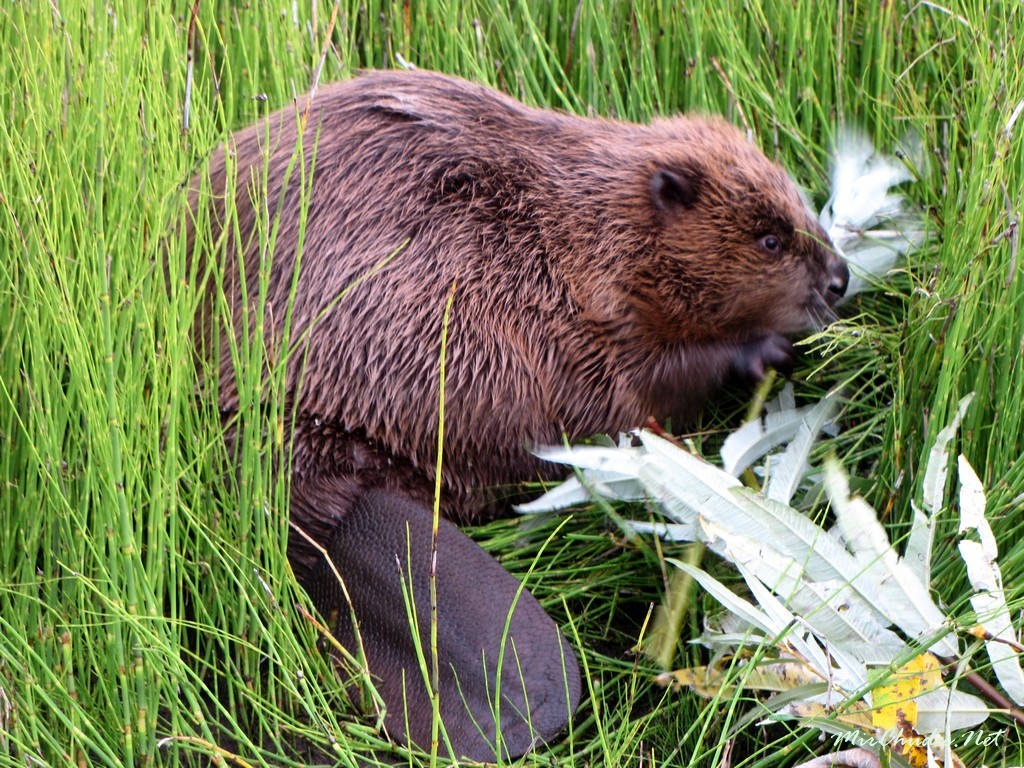 Древесный дикобраз обитает в американской тайге, а рысь в России и Канаде
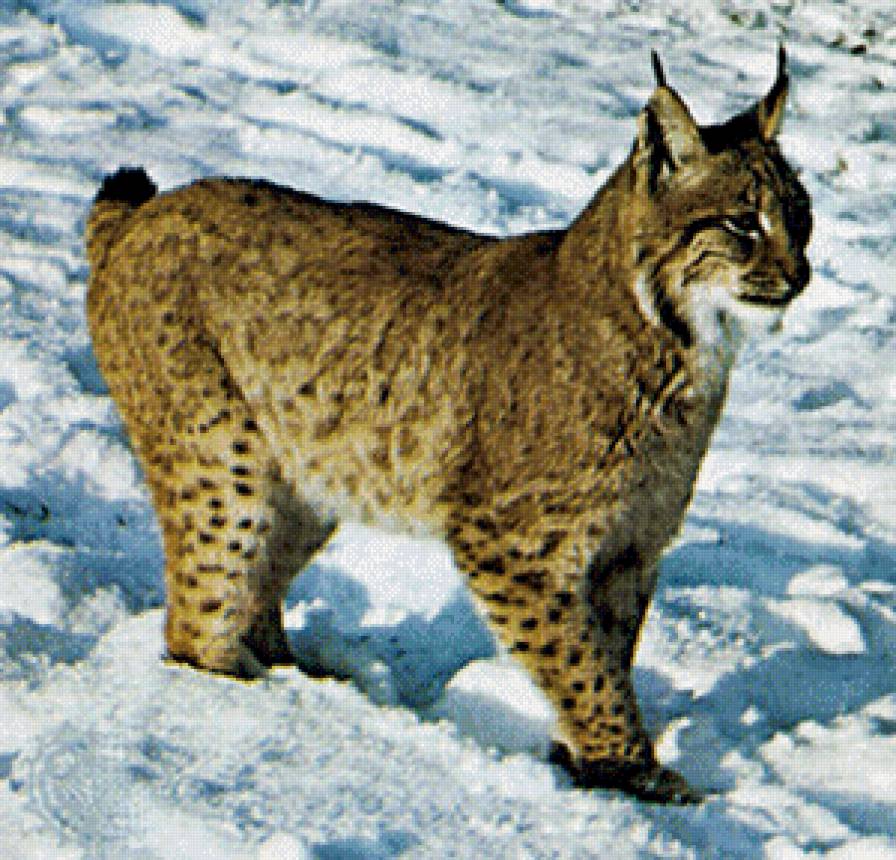 Милые взору, причудливые белки
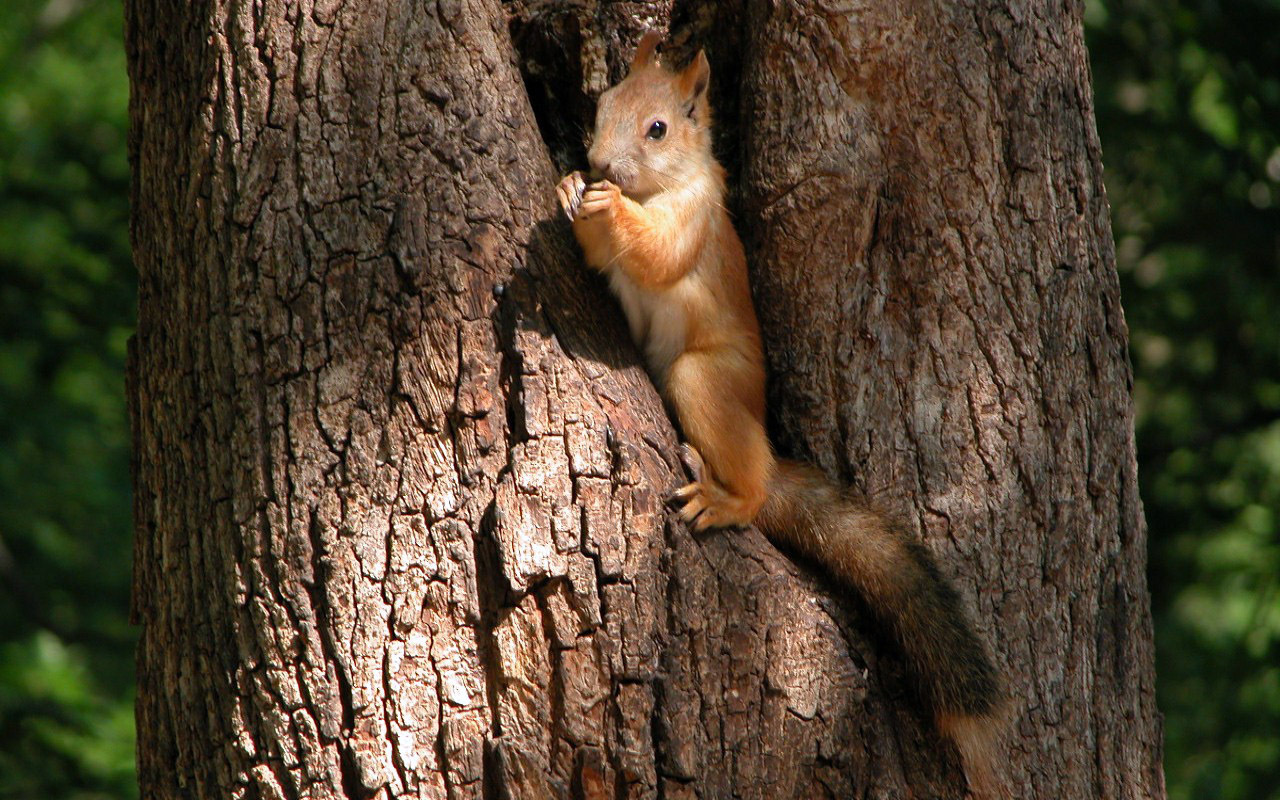 Охраняемые-норка
Уссурийская тайга знаменита своими тиграми
Из птиц – глухари и филины
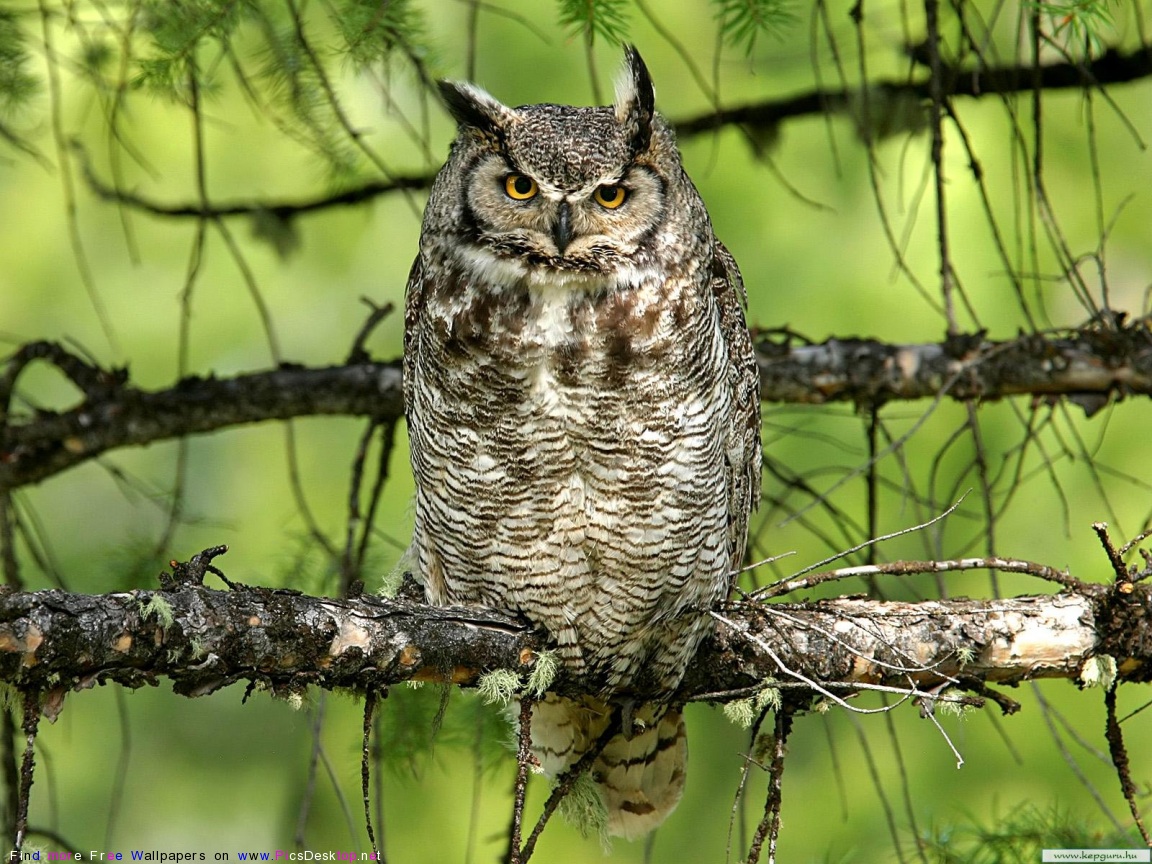 Очень привлекательны рябчик и кедровка
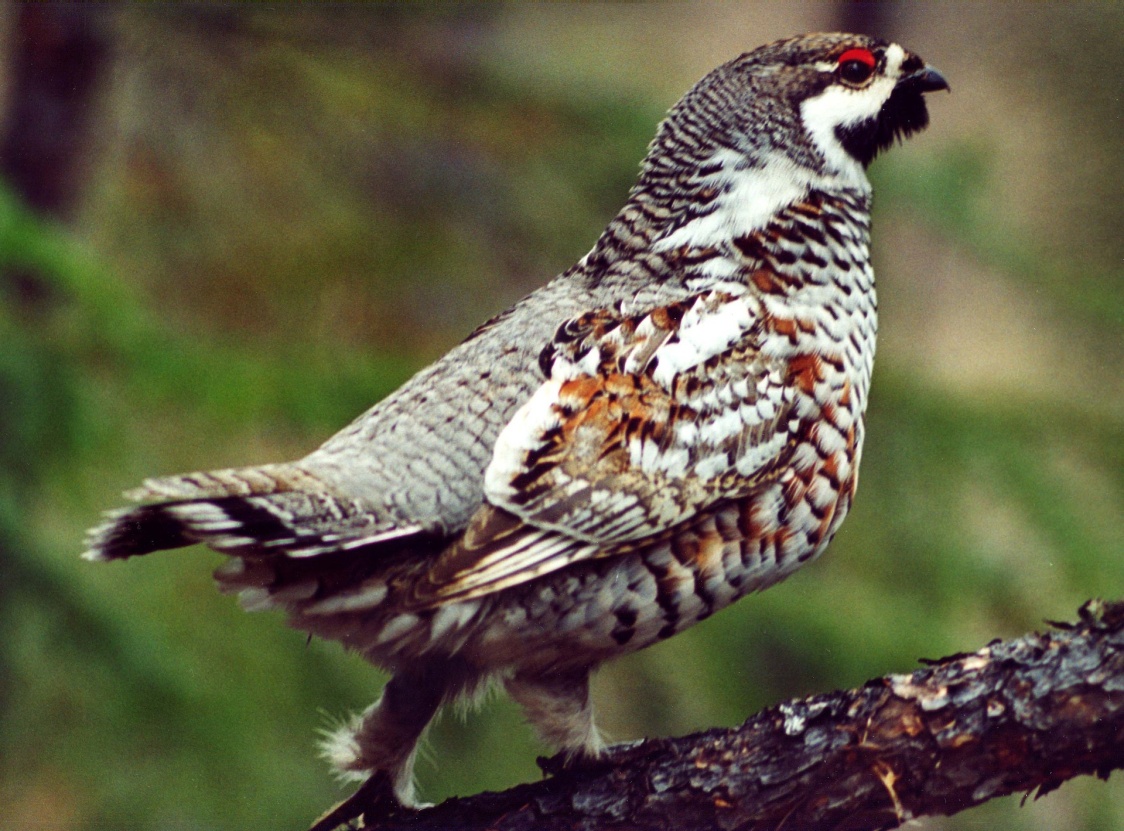 Спасибо за внимание